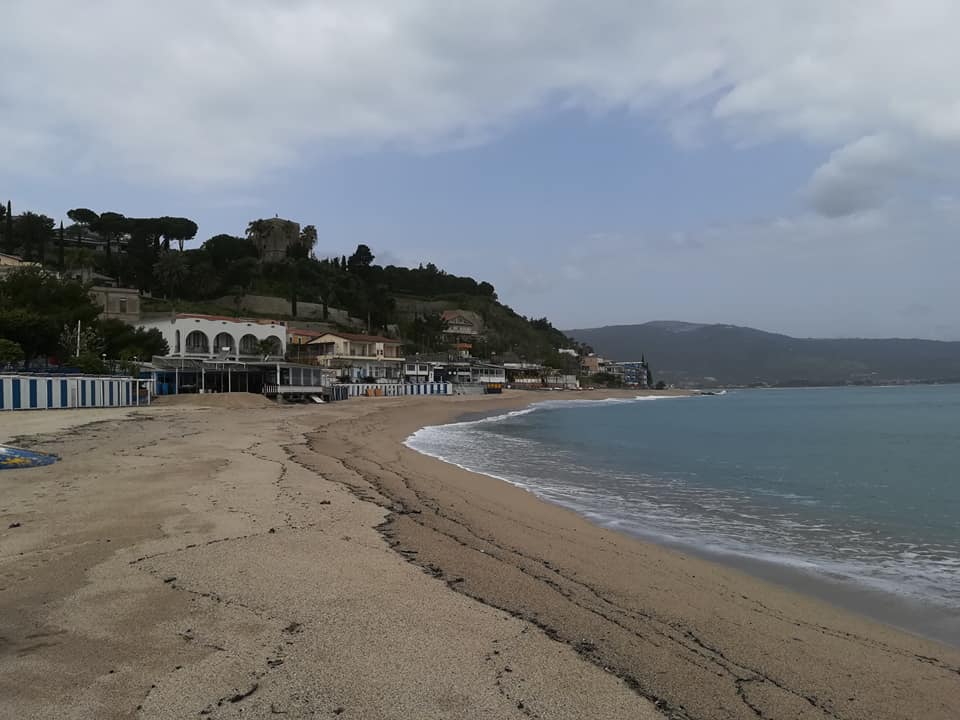 Soverato, Italija
15. – 22. 04. 2018.
Media Education:Fighting bullyingand fostering inclusion+ Videomaking

(Borba protiv međuvršnjačkog nasilja i poticanje uključivanja)
Ciljevi edukacije:- Smanjiti međuvršnjačko nasilje- Povećati toleranciju među učenicima- Uključiti izolirane učenike u aktivnosti i razrednu interakciju- Olakšati prijavu nasilja
Planirane aktivnosti- debata s učenicima- protokol na razini škole- upitnik/procjena – 	učenici, roditelji, 												nastavnici
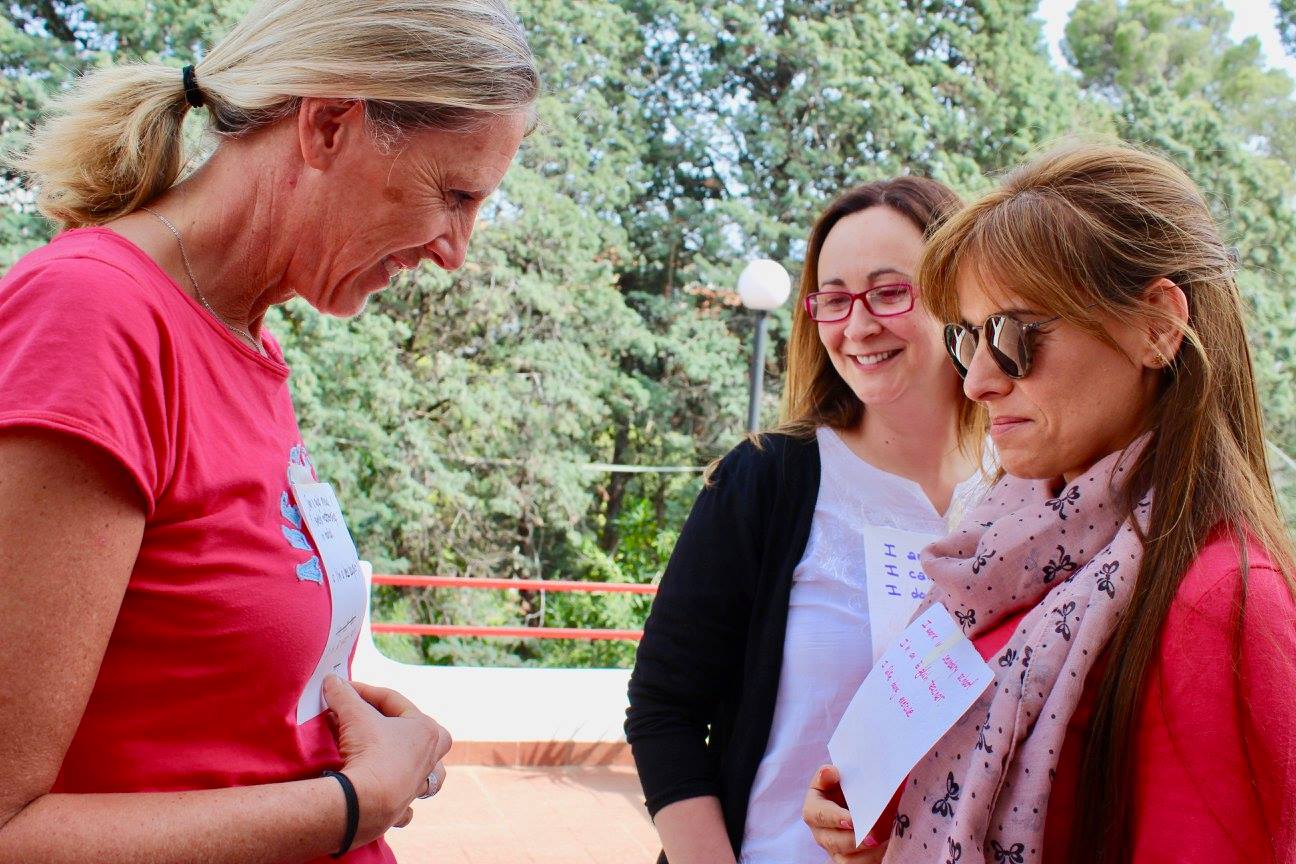 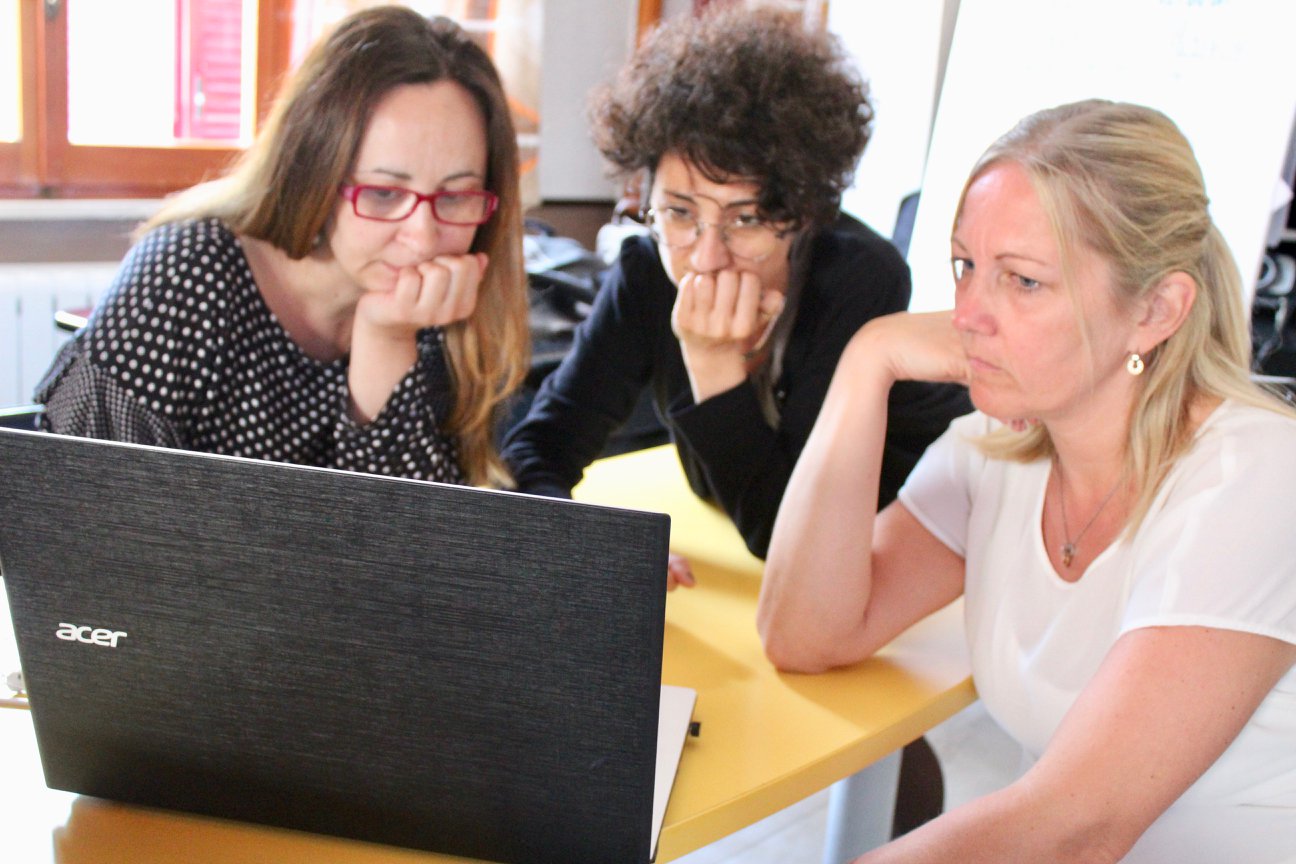 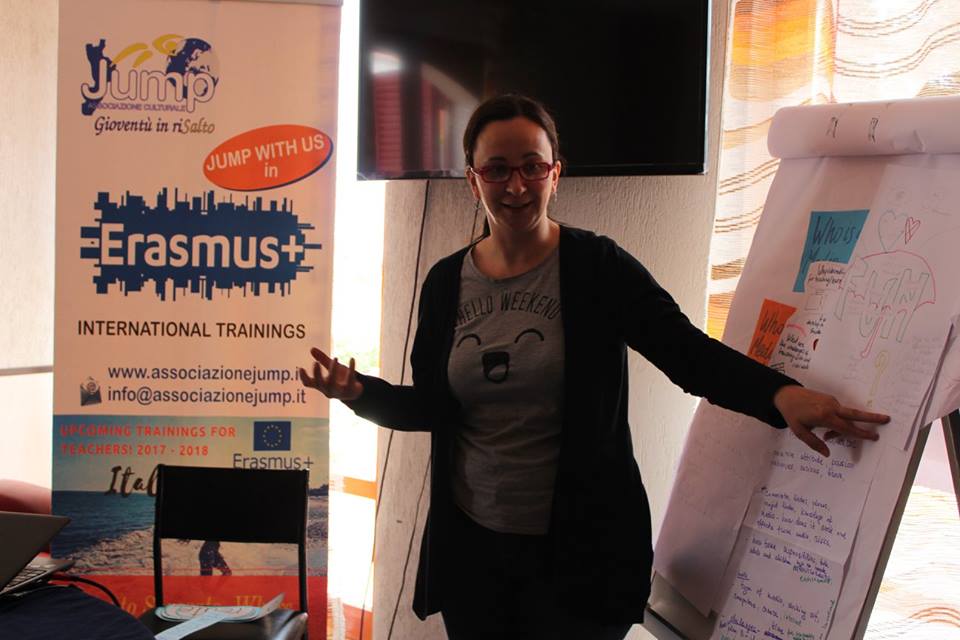 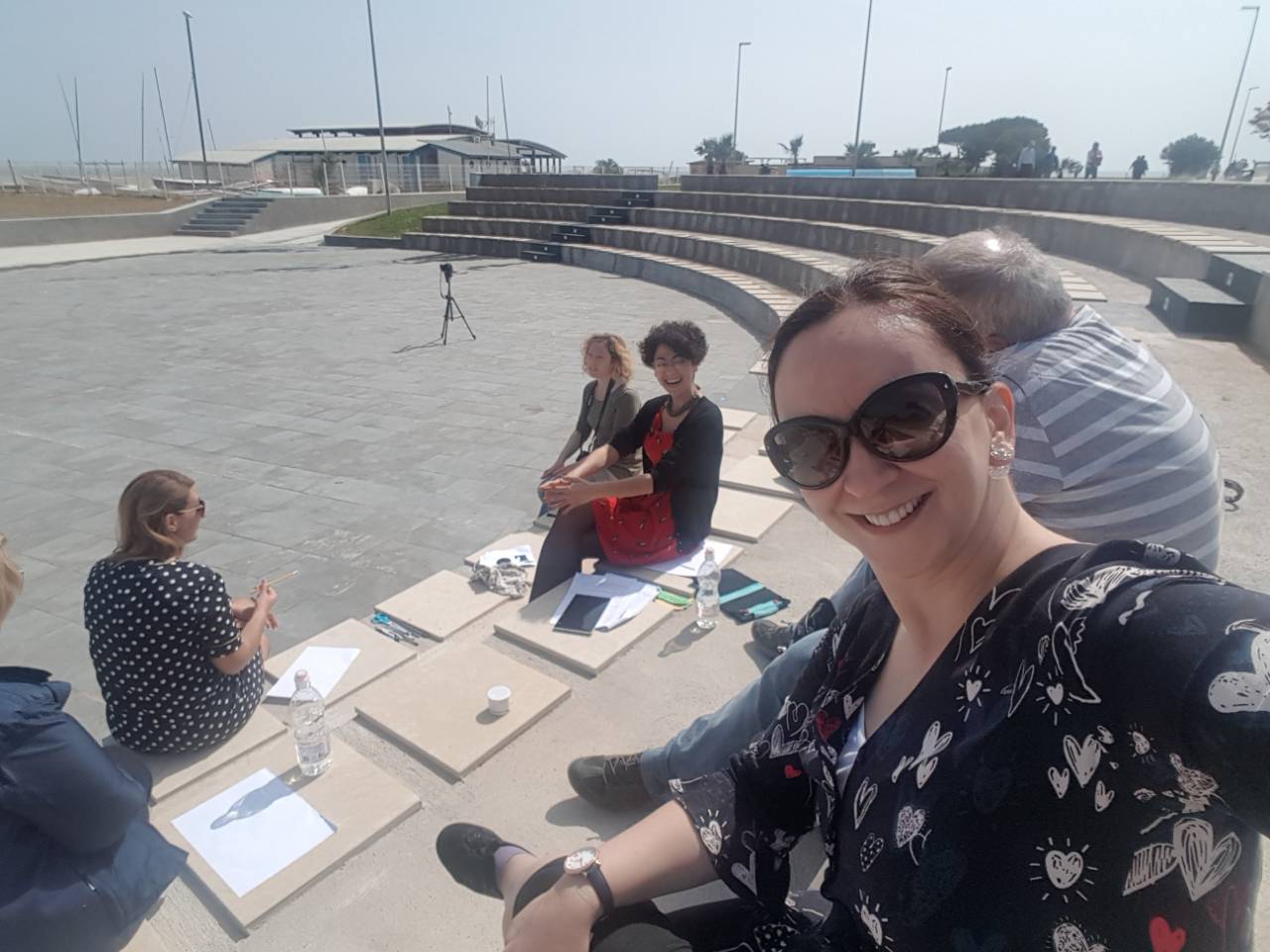 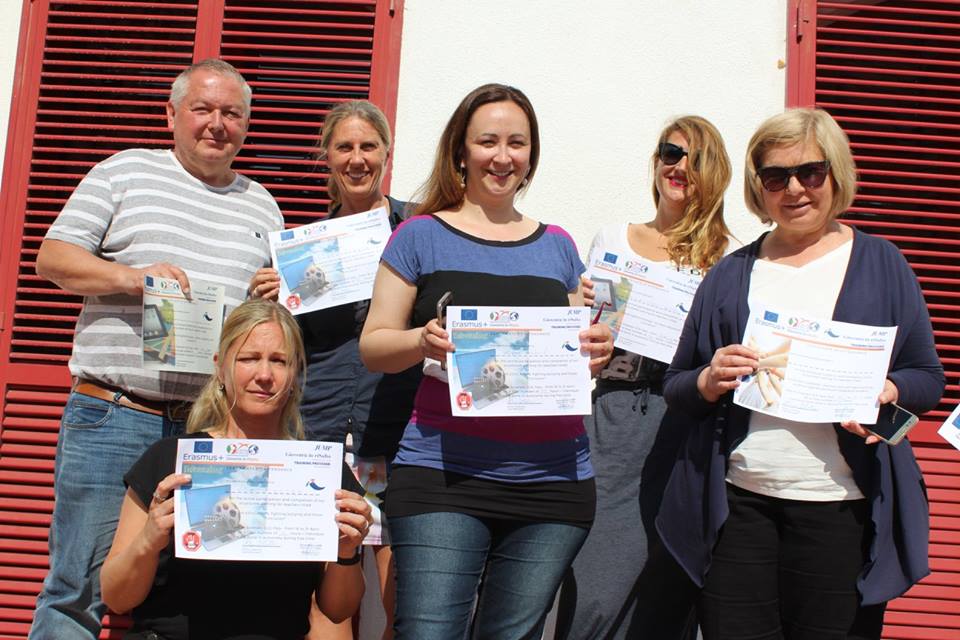